YKS TAKTİKLERİ - 1
KORKUT ÇOK PROGRAMLI ANADOLU LİSESİ 
Rehberlik/psikolojik danışmanlık birimi
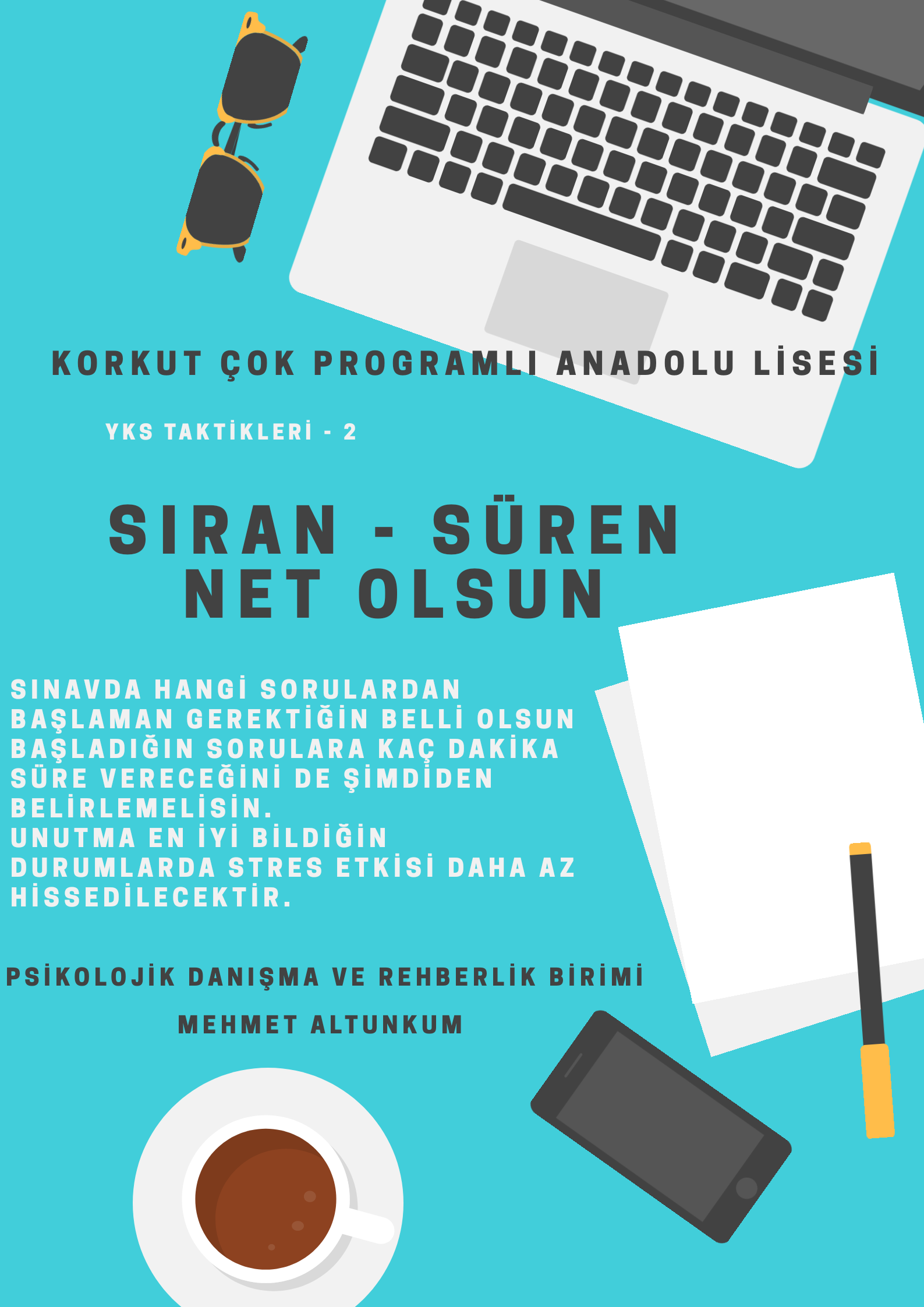 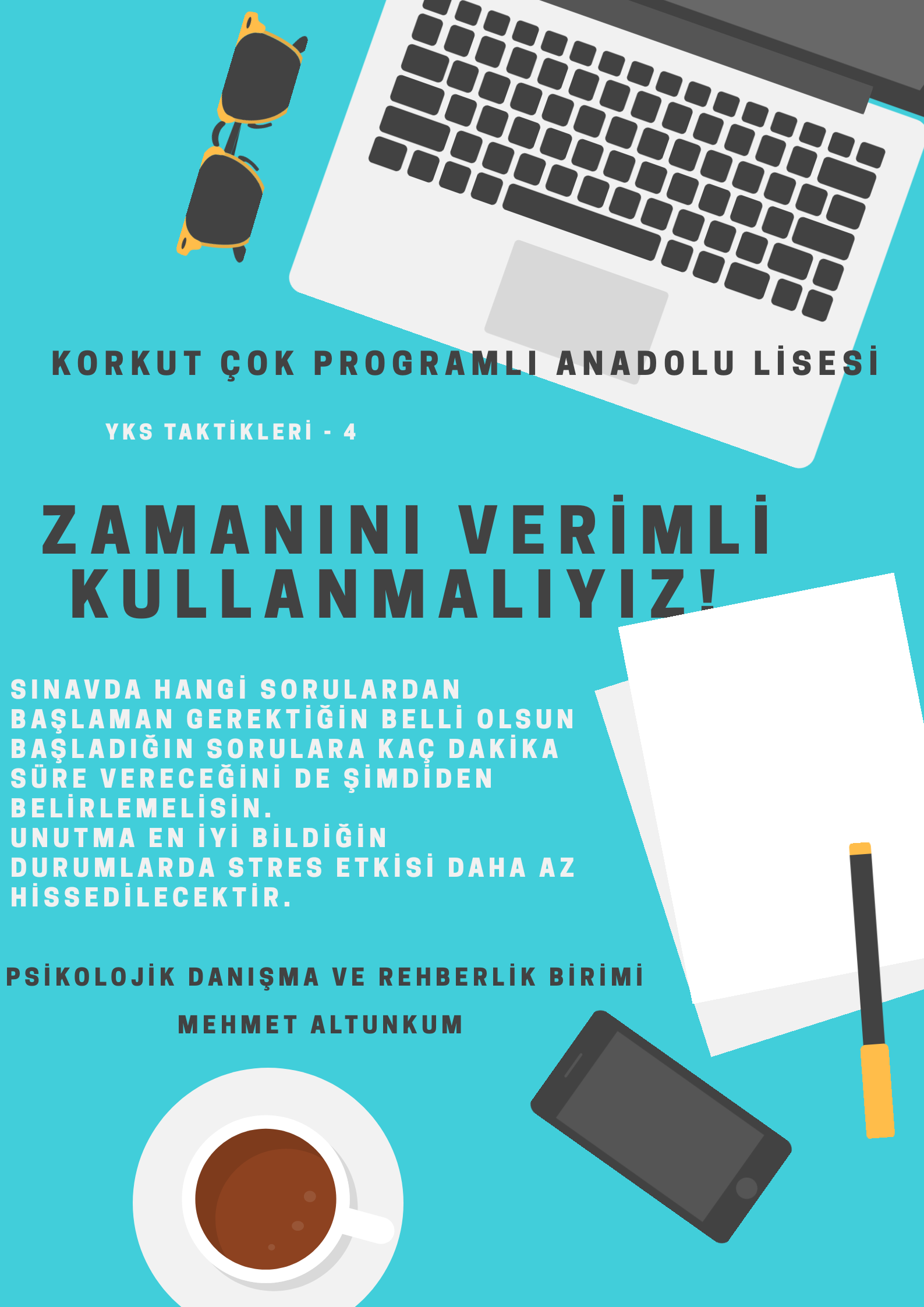 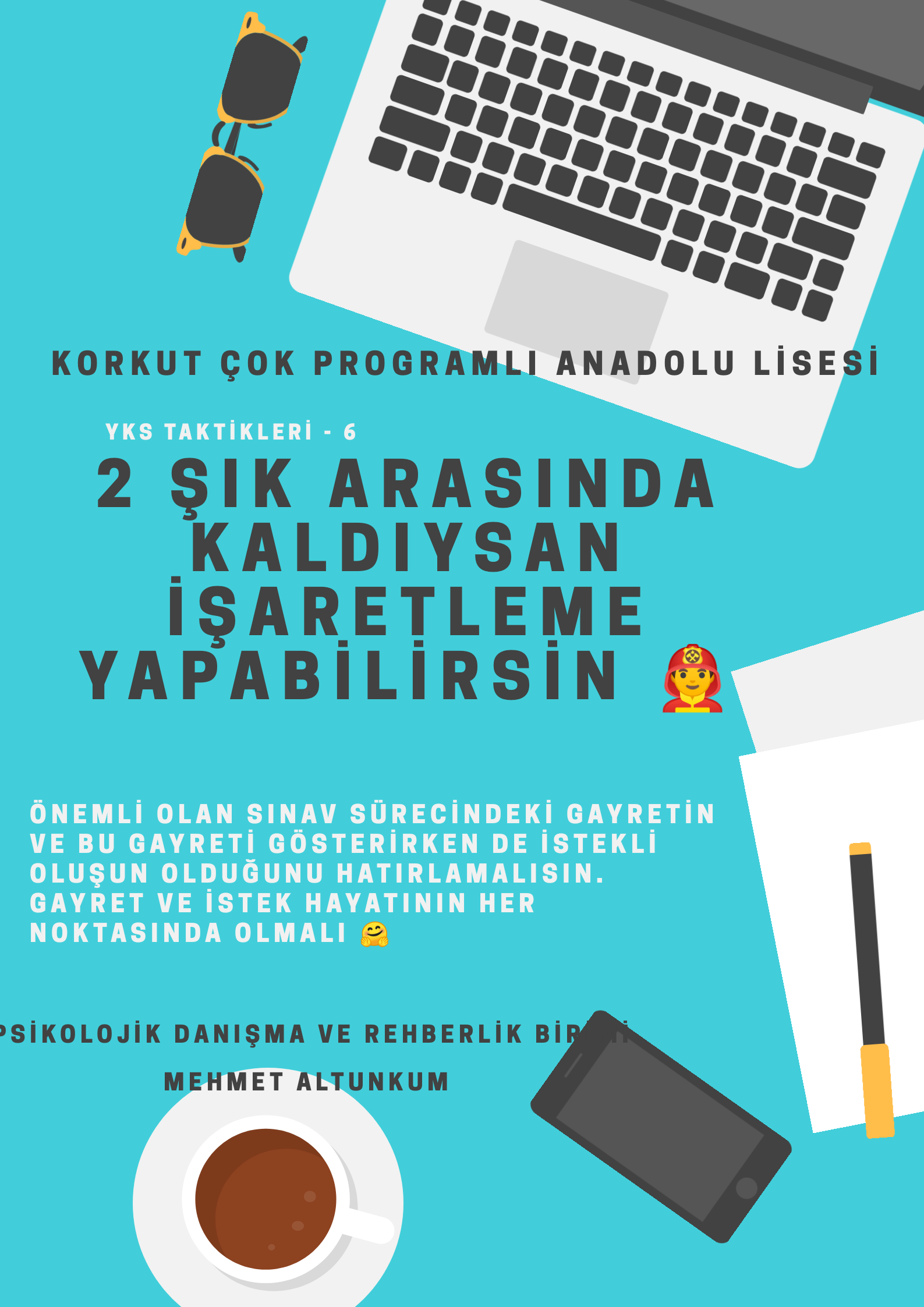 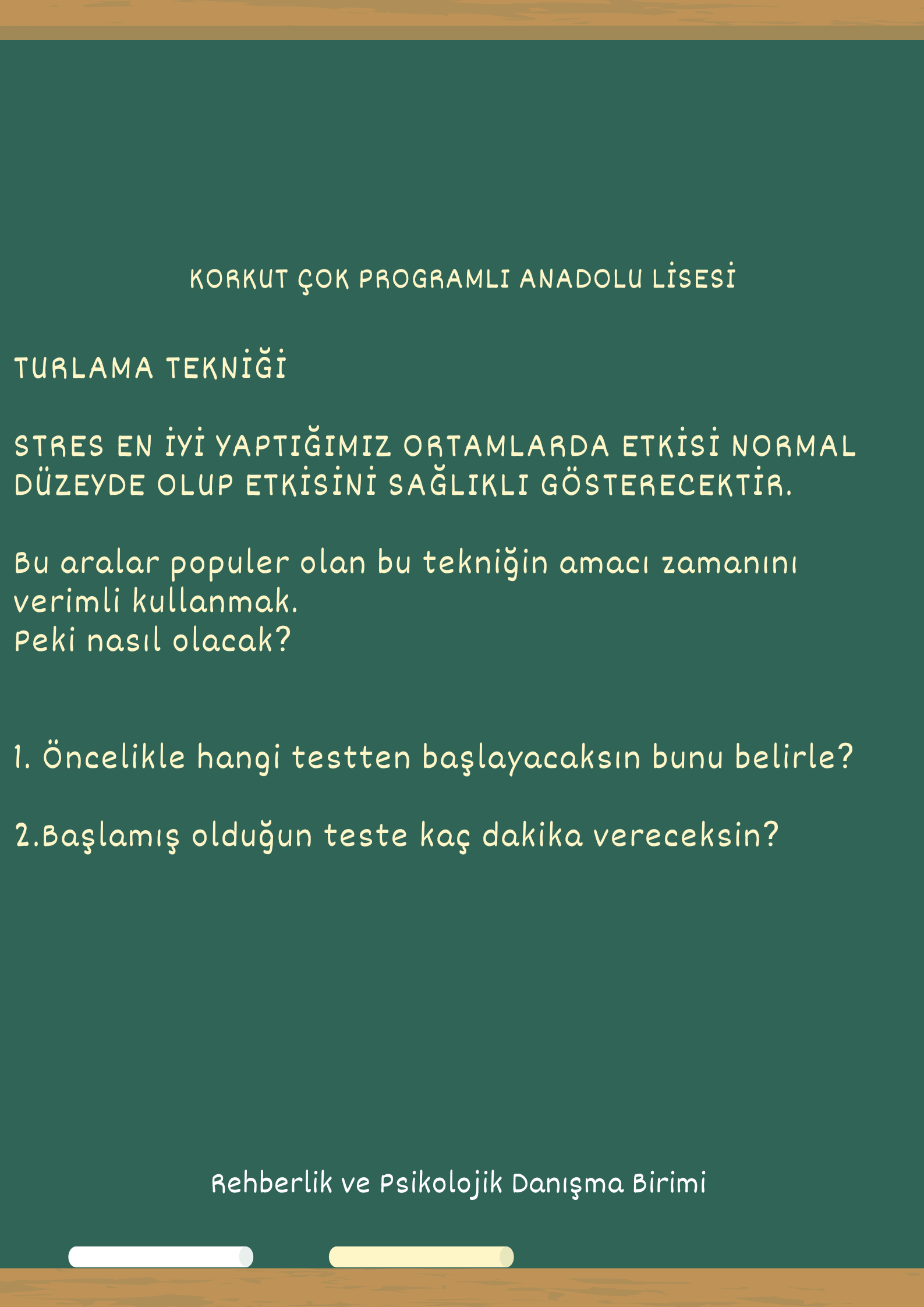 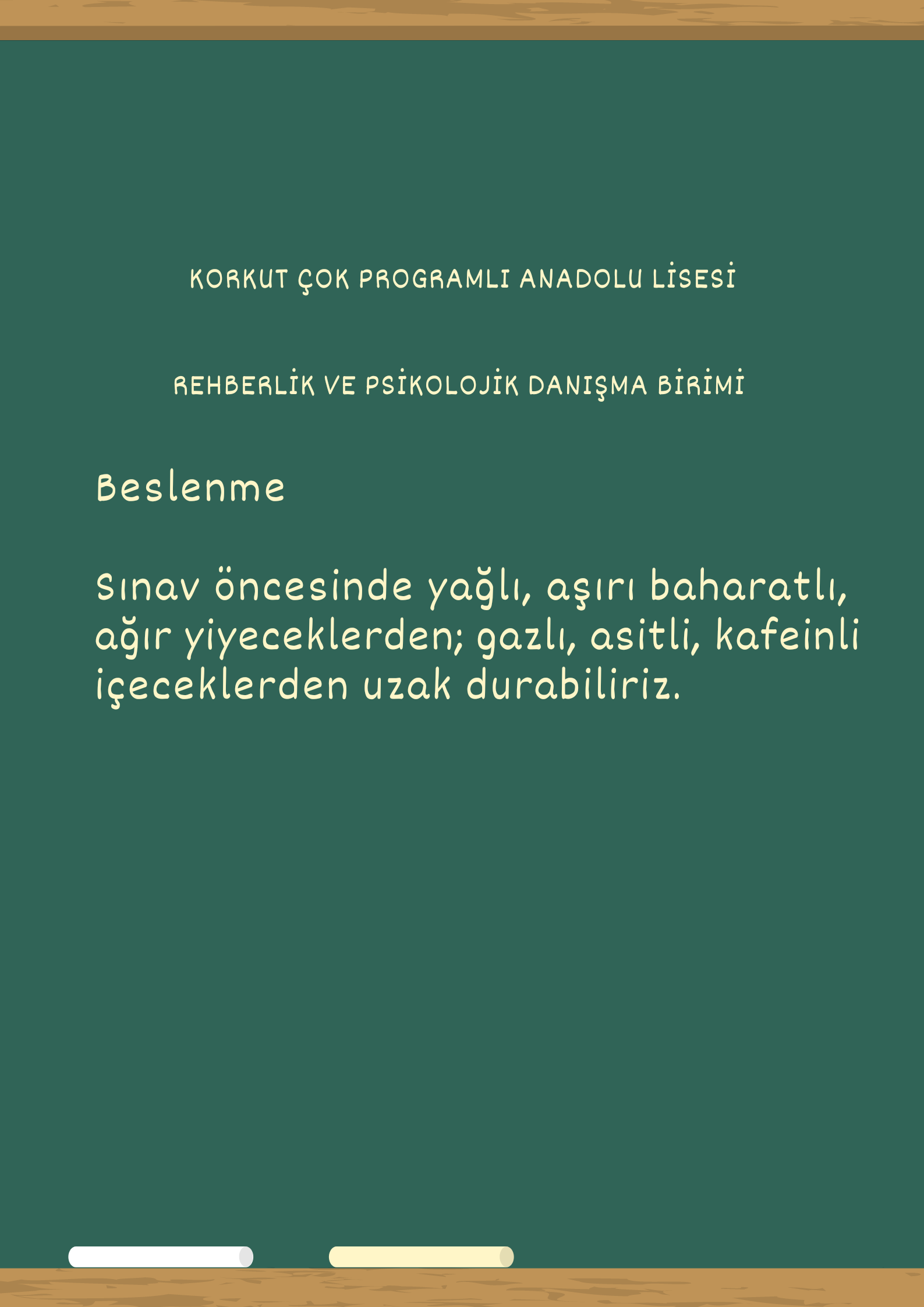 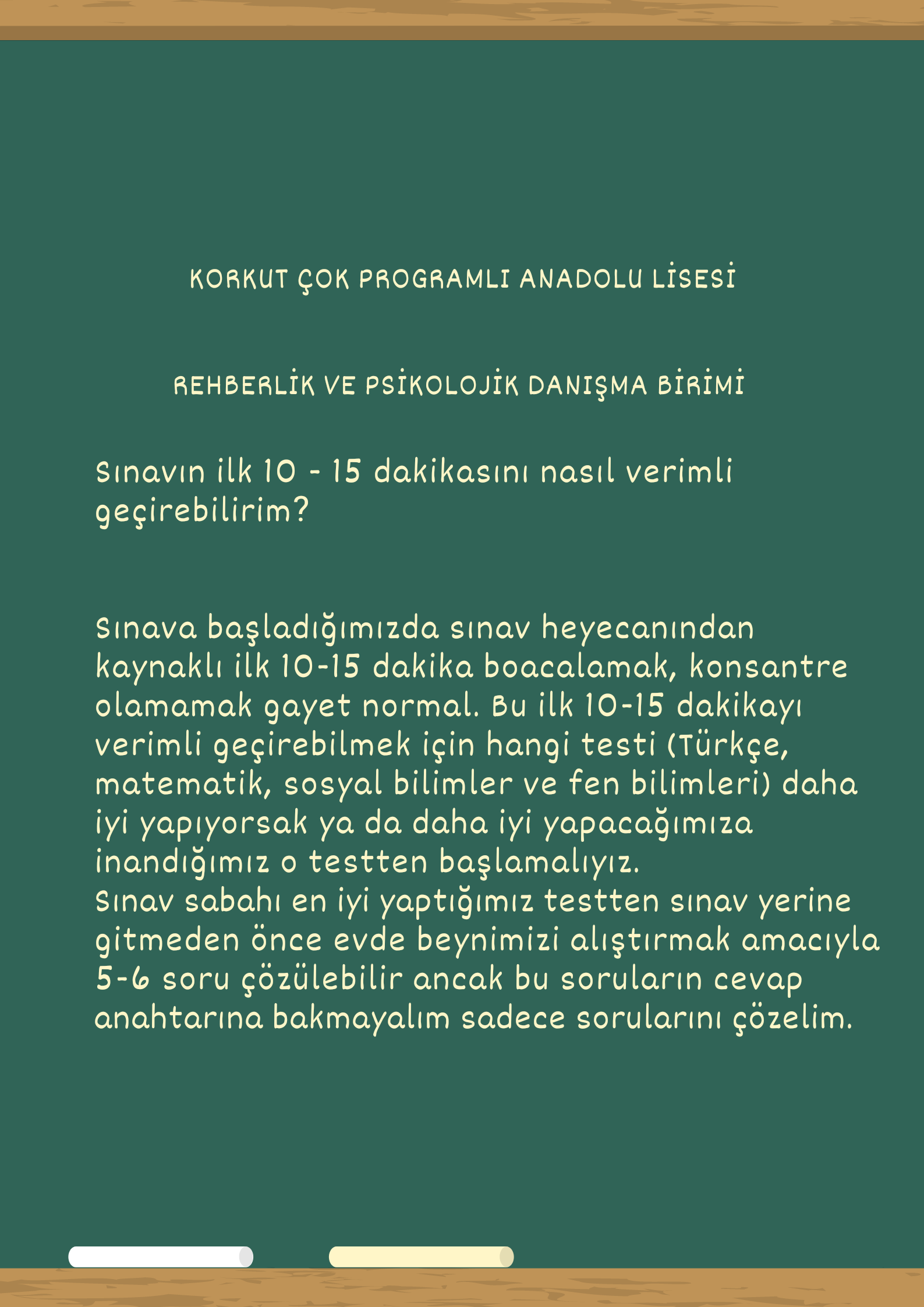